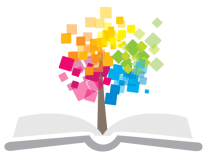 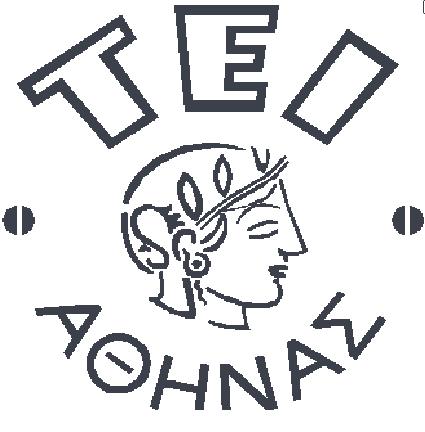 Ανοικτά Ακαδημαϊκά Μαθήματα στο ΤΕΙ Αθήνας
Τεχνικές Λήψης Βιολογικών Υλικών (Θ)
Ενότητα 8 : Βρογχοαναρροφήματα και πτύελα

Αναστάσιος Κριεμπάρδης
Τμήμα Ιατρικών Εργαστηρίων
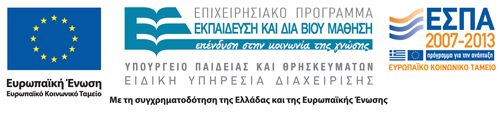 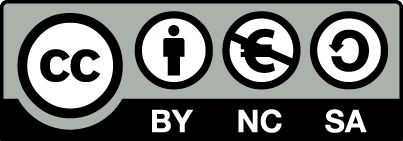 Αναπνευστικό σύστημα 1/2
Κυτταρική αναπνοή.
Μηχανική αναπνοή.
Το αναπνευστικό σύστημα αποτελείται από δύο λειτουργικά συστήματα :
Σύστημα μεταφοράς του αέρα.
Σύστημα της ανταλλαγής.
1
Αναπνευστικό σύστημα 2/2
Ανατομικά διαιρείται σε δύο τμήματα :
Ανώτερη αναπνευστική οδός  κλιματισμός, καθαρισμός, ύγρανση και θέρμανση του εισπνεόμενου αέρα.
Αποτελείται από τη ρινική κοιλότητα, τους παραρρινικούς κόλπους και το ρινοφάρυγγα.
Κατώτερη αναπνευστική οδός
Το αρχικό τμήμα είναι ο λάρυγγας, η συνέχεια του οποίου στο θώρακα είναι η τραχεία, η οποία διαιρείται σε μικρότερους αεραγωγούς και καταλήγει στις κυψελίδες. Η τελική διακλάδωση των τελικών βρογχιολιών σχηματίζει τα μικτής λειτουργίας αναπνευστικά βρογχιόλια και τους κυψελιδικούς πόρους.
2
Κυτταρολογία αναπνευστικού συστήματος
Η τραχεία και οι βρόγχοι καλύπτονται από κυλινδρικό κροσσωτό επιθήλιο.
Τα βραγχιόλια καλύπτονται από τα κύτταρα Clara.
Πνευμονοκύτταρα τύπου Ι.
Πνευμονοκύτταρα τύπου ΙΙ.
3
Βρογχοαναρροφήματα 1/7
Βρογχοκυψελικές εκπλύσεις (BAL).
Σπανιότερα δείγματα που έχουν ληφθεί με ψύχτρα, με έκπλυση ή από παρακέντηση με βελόνα.
Κλινικές εφαρμογές
Η τεχνική BAL δεν αποτελεί απόλυτα διαγνωστική μέθοδο μιας συγκεκριμένης νόσου. Είναι χρήσιμη σε νόσους που οφείλονται σε συγκεκριμένους φλεγμονώδεις παράγοντες και στη διερεύνηση ασθενειών με κακοήθεια.
4
Βρογχοαναρροφήματα 2/7
Διερεύνηση ασθενών με νοσοκομειακές λοιμώξεις και πνευμονία σχετιζόμενη με τον αναπνευστήρα.
Ποσοτικές καλλιέργειες δειγμάτων.
Απαιτούν 48-72 ώρες γεγονός που έχει οδηγήσει στη διερεύνηση ταχύτερων διαγνωστικών διαδικασιών όπως η ανίχνευση FISH.
Επεξεργασία τουλάχιστον 120ml BAL από το εργαστήριο.
5
Βρογχοαναρροφήματα 3/7
Τεχνική
Εύκαμπτο βρογχοσκόπιο.
Λαμβάνονται κατευθείαν με αναρρόφηση από το κατώτερο αναπνευστικό σύστημα με τη βοήθεια βρογχοσκοπίου.
Έγχυση 3-10ml φυσιολογικού ορού και αναρρόφησή του, το οποίο στην συνέχεια φυγοκεντρείται.
6
Βρογχοαναρροφήματα 4/7
Βρογχοκυψελιδικό έκπλυμα 
Διάγνωση ευκαιριακών μολύνσεων σε ανοσοκατασταλμένους ασθενείς.
Διάγνωση κακοήθειας.
Έρευνα της διάμεσης πνευμονικής νόσου, της κοκκιωματώδους νόσου, συμπεριλαμβανομένης της σαρκοείδωσης, της πνευμονίας από υπερευαισθησία, της τοξικής επίδρασης φαρμάκων στον πνεύμονα, της ασβέστωσης, και της πνευμονικής αιμορραγίας.
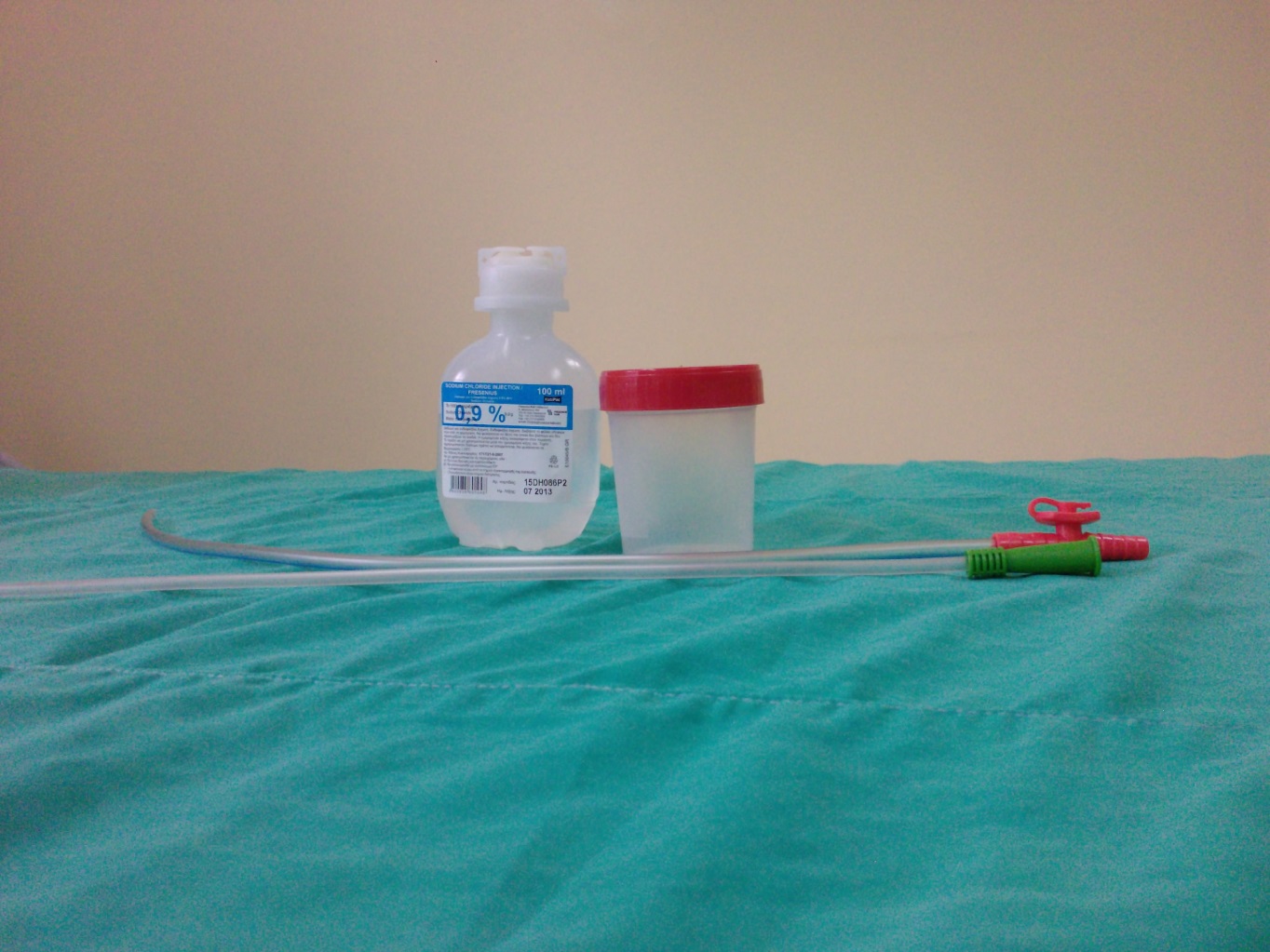 7
Υλικά για έκπλυση βρόγχων
Βρογχοαναρροφήματα 5/7
Διαβρογχική βιοψία δια λεπτής βελόνας
Είναι ιδιαίτερα χρήσιμη για την διάγνωση των πρωτοπαθών αλλοιώσεων του πνεύμονα που βρίσκονται κάτω από τους βρόγχους και για την σταδιοποίηση ασθενών με καρκίνο του πνεύμονα.
Παρακέντηση της αλλοίωσης με μία τηλεσκοπική βελόνα (Wang needle).
Επιπλοκές σπάνιες, συμπεριλαμβανομένης της ενδοβρογχικής αιμορραγίας.
8
Βρογχοαναρροφήματα 6/7
Διατοιχωματική βιοψία δια λεπτής βελόνας
Ένδειξη είναι η παρουσία πνευμονικής μάζας.
Συχνότερη επιπλοκή  πνευμονοθώρακας.
Αντενδείξεις
Άρνηση του ασθενή.
Διαταραχές πηκτικότητας.
Εκτομή του αντίστοιχου πνεύμονα.
Σοβαρή αναπνευστική ανεπάρκεια.
Αγγειακές δυσμορφίες.
Εχινοκοκκίαση.
Επιπλοκές 
Πνευμοθώρακας.
Αιμορραγία.
Ενδοπνευμονικό αιμάτωμα.
9
Βρογχοαναρροφήματα 7/7
Συμπεράσματα τεχνικής BAL
Ανάλυση της κυτταρικής συνιστώσας της χλωρίδας και ποικίλλων πρωτεϊνών.
Ανίχνευση συγκεκριμένων τύπων ευκαιριακών λοιμώξεων, κακοήθων κυττάρων και αποτελεί συμπληρωματική μέθοδο για τη διερεύνηση άτυπων πνευμονικών διηθήσεων.
Ανίχνευση παθογόνων μικροοργανισμών χωρίς την ανάγκη καλλιέργειας.
10
Πτύελα 1/7
Γενικά 
Οι εκκρίσεις της τραχείας και των βρόγχων, φυσιολογικά, είναι λίγες. Απομακρύνονται με τις κινήσεις του κροσσωτού επιθηλίου προς το λάρυγγα και εκπίπτουν στον οισοφάγο.
Σε πνευμονικές ή βρογχικές νόσους τα πτύελα αυξάνουν  με την αύξηση αυτή παράγονται νέα υγρά της φλεγμονής, διιδρωματικά, πυώδη, αιματηρά, αντιδραστικά κ.α. 
Αποβάλλονται ενεργητικά με το βήχα και αποτελούν τα πτύελα.
Με τη απόχρεμψη, μαζί με τα πτύελα, αποβάλλονται και εκκρίσεις της ανώτερης αναπνευστικής οδού  αν είναι βλεννοπυώδεις εξετάζονται μαζί με τα πτύελα ως παθολογικό υλικό.
11
Πτύελα 2/7
Παθολογία
Τα πτύελα παράγονται σε όλα τα νοσήματα των νόσων του κατώτερου αναπνευστικού συστήματος.
Μελετώνται μορφολογικοί και μικροσκοπικοί χαρακτήρες.
Στην βρογχοεκτασία αποβάλλονται περίπου 1kgr πτύελα ημερησίως.
12
Πτύελα 3/7
Τρόποι λήψης 
(προϋπόθεση  μη επιμόλυνση του δείγματος από τη χλωρίδα του ανώτερου αναπνευστικού συστήματος)
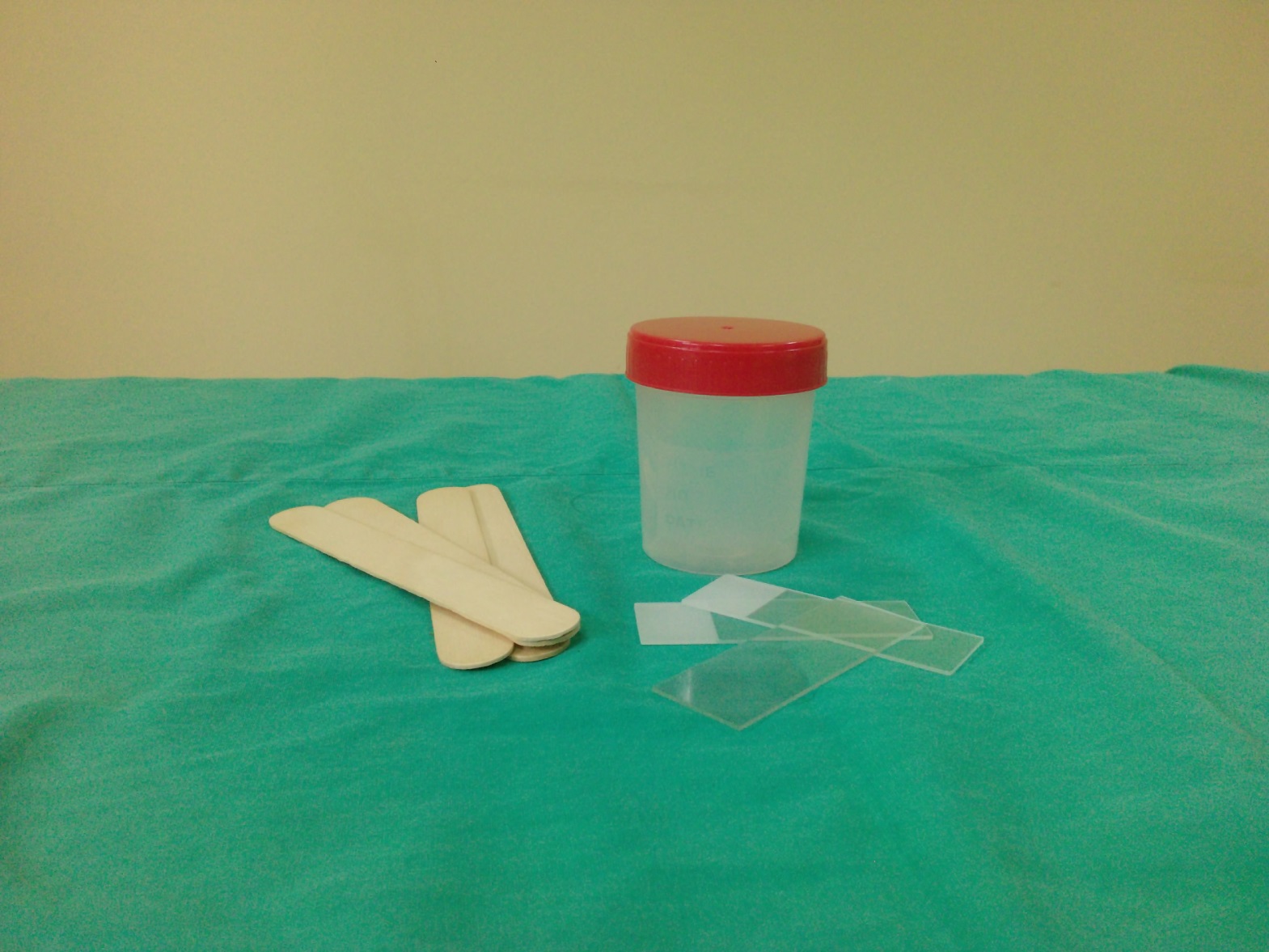 Δοχείο συλλογής πτυέλων
13
Πτύελα 4/7
Πτύελα αποβαλλόμενα με φυσική απόχρεμψη μετά από βήχα:
Δείγμα πρωινό.
Πολύ καλό πλύσιμο δοντιών  του ασθενή, χωρίς τη χρήση αντισηπτικών στόματος και ξεπλένει με άφθονο νερό. 
Πλύσεις με αποστειρωμένο φυσιολογικό ορό μειώνουν τις πιθανότητες επιμόλυνσης του δείγματος.
Προκαλεί βήχα ενώ αποφεύγει τελείως την αναρρόφηση από τη μύτη των εκκρίσεων της οπίσθιας ρινοφαρυγγικής κοιλότητας.
Πτύελα που έφτασαν στον οισοφάγο απορρίπτονται στο δοχείο ή το τρυβλίο με προσοχή γιατί υπάρχει κίνδυνος επιμόλυνσης του περιβάλλοντος.
Άμεση μεταφορά του δείγματος στο εργαστήριο.
14
Πτύελα 5/7
Πτύελα μετά από τεχνητή πρόκληση βήχα: 
Η τεχνητή πρόκληση βήχα γίνεται μετά από εισπνοή αεροζόλ. Θερμό υδατικό διάλυμα 15% χλωριούχου νατρίου και 10% γλυκερόλης αεροζολοποιείται και ο ασθενής εισπνέει μέχρι την πρόκληση του βήχα.
Στα παιδιά πιέζεται η γλώσσα και η επιγλωττίδα με γλωσσοπίεστρο και τοποθετείται βαμβακοφόρος στειλεός όπου μέρος των πτυέλων επικολλάται στο στειλεό.
15
Πτύελα 6/7
Πτύελα με αναρρόφηση γαστρικού υγρού
Εφαρμόζεται στα παιδιά που καταπίνουν τα πτύελα.
Ο καθετηριασμός του γαστρικού περιβάλλοντος γίνεται το πρωί και αναρροφάται περιεχόμενου του γαστρικού υγρού. 
Το δείγμα μεταφέρεται σε αποστειρωμένο φιαλίδιο και αμέσως αλκακοποιείται γιατί το όξινο περιβάλλον του στομάχου καταστρέφει πολλά βακτηρίδια.
16
Πτύελα 7/7
Καταλληλότητα δείγματος
Πτύελα φυσικής αποβολής με όψη βλεννώδη και σύσταση υδαρή  ελέγχεται η πηγή του δείγματος.
Ελέγχεται ύστερα από μικροσκόπηση νωπού και ξηρού παρασκευάσματος κατά Gram.
Πολύ προσεκτικός έλεγχος για την παρουσία επιθηλίων και πυοσφαιρίων.
Κατάλληλο δείγμα  αυτό που περιέχει πολλά ή αρκετά πυοσφαίρια και λίγα ή καθόλου επιθήλια.
17
Εργαστηριακός Έλεγχος Βρογχοαναρροφημάτων – Πτυέλων 1/4
Γενικοί και Μακροσκοπικοί Χαρακτήρες
Ποσό.
Όψη.
Χρώμα.
Οσμή.
Σύσταση:
Λευκές ή κιτρινωπές κροκίδες,
Βύσματα του Dittrich,
Σπειρύλλια του Cruschmann,
Κοκκία ακτινομύκητα,
Λίθοι πνευμόνων.
18
Εργαστηριακός Έλεγχος Βρογχοαναρροφημάτων – Πτυέλων 2/4
Μικροβιολογικές εξετάσεις
Άμεσο παρασκεύασμα.
Καλλιέργεια πτυέλων.
19
Εργαστηριακός Έλεγχος Βρογχοαναρροφημάτων – Πτυέλων 3/4
Κυτταρολογικές εξετάσεις
Πυοσφαίρια ή ουδετερόφιλα πολυμορφοπύρηνα.
Ηωσινόφιλα.
Μακροφάγα.
Ιστιοκύτταρα.
Πλασματοκύτταρα.
Επιθηλιακά κύτταρα.
Κακοήθη κύτταρα.
Κύτταρα καρδιακής ανεπάρκειας.
Κύτταρα αιμοσιδερίνης.
Υπερπλαστικά κύτταρα κυψελίδων.
20
Εργαστηριακός Έλεγχος Βρογχοαναρροφημάτων – Πτυέλων 4/4
Βιοχημικές εξετάσεις
Αντίδραση (pH).
Λεύκωμα.
Κλινική επαγρύπνηση: Τα πτύελα μετά τις εργαστηριακές εξετάσεις, πριν απορριφθούν από το εργαστήριο, απολυμαίνονται είτε με τη βοήθεια αυτόκαυστου είτε με τη χρήση ισχυρών αλκαλικών απολυμαντικών ή απορριπαντικών. Ιδιαίτερη προσοχή απαιτείται και στο πλύσιμο και στην απολύμανση των σκευών και υλικών που χρησιμοποιήθηκαν. Η απολύμανση γίνεται πάντα από τον εργαστηριακό.
21
Τέλος Ενότητας
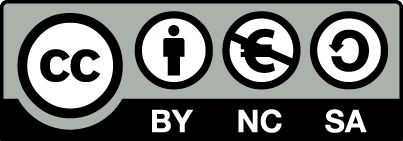 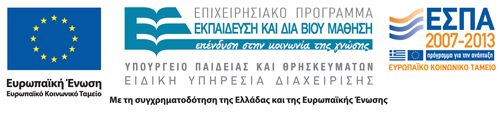 Σημειώματα
Σημείωμα Αναφοράς
Copyright Τεχνολογικό Εκπαιδευτικό Ίδρυμα Αθήνας, Αναστάσιος Κριεμπάρδης 2014. Αναστάσιος Κριεμπάρδης. «Τεχνικές λήψης βιολογικών υλικών (Θ). Ενότητα 8: Βρογχοαναρροφήματα και πτύελα». Έκδοση: 1.0. Αθήνα 2014. Διαθέσιμο από τη δικτυακή διεύθυνση: ocp.teiath.gr.
Σημείωμα Αδειοδότησης
Το παρόν υλικό διατίθεται με τους όρους της άδειας χρήσης Creative Commons Αναφορά, Μη Εμπορική Χρήση Παρόμοια Διανομή 4.0 [1] ή μεταγενέστερη, Διεθνής Έκδοση.   Εξαιρούνται τα αυτοτελή έργα τρίτων π.χ. φωτογραφίες, διαγράμματα κ.λ.π., τα οποία εμπεριέχονται σε αυτό. Οι όροι χρήσης των έργων τρίτων επεξηγούνται στη διαφάνεια  «Επεξήγηση όρων χρήσης έργων τρίτων». 
Τα έργα για τα οποία έχει ζητηθεί άδεια  αναφέρονται στο «Σημείωμα  Χρήσης Έργων Τρίτων».
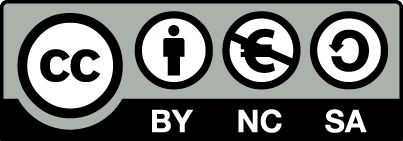 [1] http://creativecommons.org/licenses/by-nc-sa/4.0/ 
Ως Μη Εμπορική ορίζεται η χρήση:
που δεν περιλαμβάνει άμεσο ή έμμεσο οικονομικό όφελος από την χρήση του έργου, για το διανομέα του έργου και αδειοδόχο
που δεν περιλαμβάνει οικονομική συναλλαγή ως προϋπόθεση για τη χρήση ή πρόσβαση στο έργο
που δεν προσπορίζει στο διανομέα του έργου και αδειοδόχο έμμεσο οικονομικό όφελος (π.χ. διαφημίσεις) από την προβολή του έργου σε διαδικτυακό τόπο
Ο δικαιούχος μπορεί να παρέχει στον αδειοδόχο ξεχωριστή άδεια να χρησιμοποιεί το έργο για εμπορική χρήση, εφόσον αυτό του ζητηθεί.
Επεξήγηση όρων χρήσης έργων τρίτων
Δεν επιτρέπεται η επαναχρησιμοποίηση του έργου, παρά μόνο εάν ζητηθεί εκ νέου άδεια από το δημιουργό.
©
διαθέσιμο με άδεια CC-BY
Επιτρέπεται η επαναχρησιμοποίηση του έργου και η δημιουργία παραγώγων αυτού με απλή αναφορά του δημιουργού.
διαθέσιμο με άδεια CC-BY-SA
Επιτρέπεται η επαναχρησιμοποίηση του έργου με αναφορά του δημιουργού, και διάθεση του έργου ή του παράγωγου αυτού με την ίδια άδεια.
διαθέσιμο με άδεια CC-BY-ND
Επιτρέπεται η επαναχρησιμοποίηση του έργου με αναφορά του δημιουργού. 
Δεν επιτρέπεται η δημιουργία παραγώγων του έργου.
διαθέσιμο με άδεια CC-BY-NC
Επιτρέπεται η επαναχρησιμοποίηση του έργου με αναφορά του δημιουργού. 
Δεν επιτρέπεται η εμπορική χρήση του έργου.
Επιτρέπεται η επαναχρησιμοποίηση του έργου με αναφορά του δημιουργού
και διάθεση του έργου ή του παράγωγου αυτού με την ίδια άδεια.
Δεν επιτρέπεται η εμπορική χρήση του έργου.
διαθέσιμο με άδεια CC-BY-NC-SA
διαθέσιμο με άδεια CC-BY-NC-ND
Επιτρέπεται η επαναχρησιμοποίηση του έργου με αναφορά του δημιουργού.
Δεν επιτρέπεται η εμπορική χρήση του έργου και η δημιουργία παραγώγων του.
διαθέσιμο με άδεια 
CC0 Public Domain
Επιτρέπεται η επαναχρησιμοποίηση του έργου, η δημιουργία παραγώγων αυτού και η εμπορική του χρήση, χωρίς αναφορά του δημιουργού.
Επιτρέπεται η επαναχρησιμοποίηση του έργου, η δημιουργία παραγώγων αυτού και η εμπορική του χρήση, χωρίς αναφορά του δημιουργού.
διαθέσιμο ως κοινό κτήμα
χωρίς σήμανση
Συνήθως δεν επιτρέπεται η επαναχρησιμοποίηση του έργου.
26
Διατήρηση Σημειωμάτων
Οποιαδήποτε αναπαραγωγή ή διασκευή του υλικού θα πρέπει να συμπεριλαμβάνει:
το Σημείωμα Αναφοράς
το Σημείωμα Αδειοδότησης
τη δήλωση Διατήρησης Σημειωμάτων
μαζί με τους συνοδευόμενους υπερσυνδέσμους.
Χρηματοδότηση
Το παρόν εκπαιδευτικό υλικό έχει αναπτυχθεί στo πλαίσιo του εκπαιδευτικού έργου του διδάσκοντα.
Το έργο «Ανοικτά Ακαδημαϊκά Μαθήματα στο ΤΕΙ Αθήνας» έχει χρηματοδοτήσει μόνο την αναδιαμόρφωση του εκπαιδευτικού υλικού. 
Το έργο υλοποιείται στο πλαίσιο του Επιχειρησιακού Προγράμματος «Εκπαίδευση και Δια Βίου Μάθηση» και συγχρηματοδοτείται από την Ευρωπαϊκή Ένωση (Ευρωπαϊκό Κοινωνικό Ταμείο) και από εθνικούς πόρους.
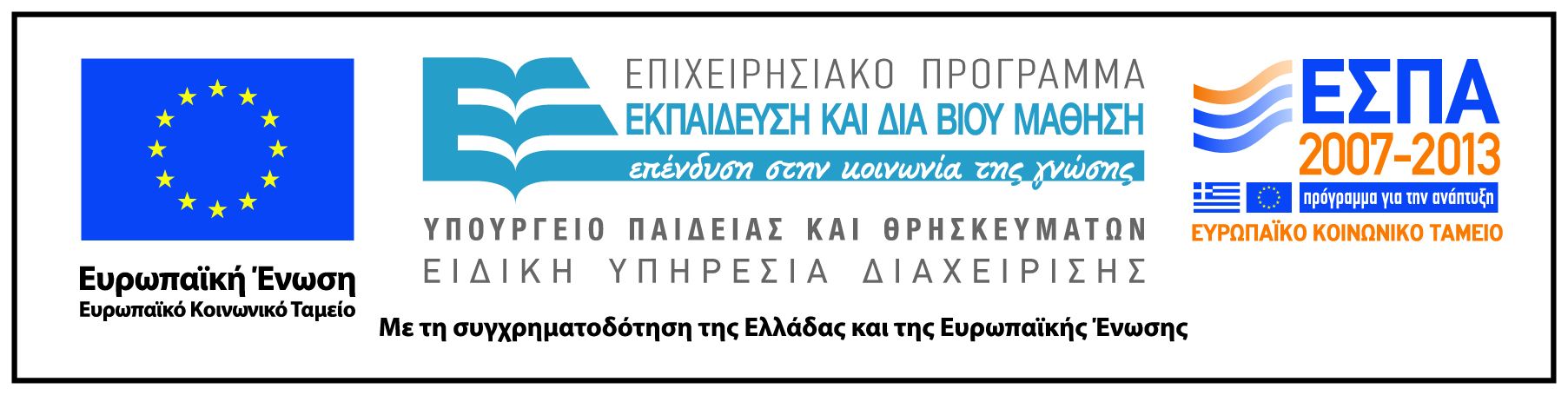